Ігровий комплекс
Гойдалка
Гойдалка
Пісочниця
Карусель
Лавочка
Лавочка
Лавочка
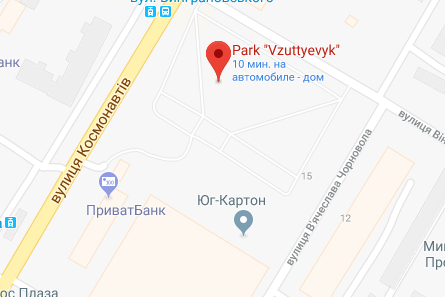 Компоненти майданчика
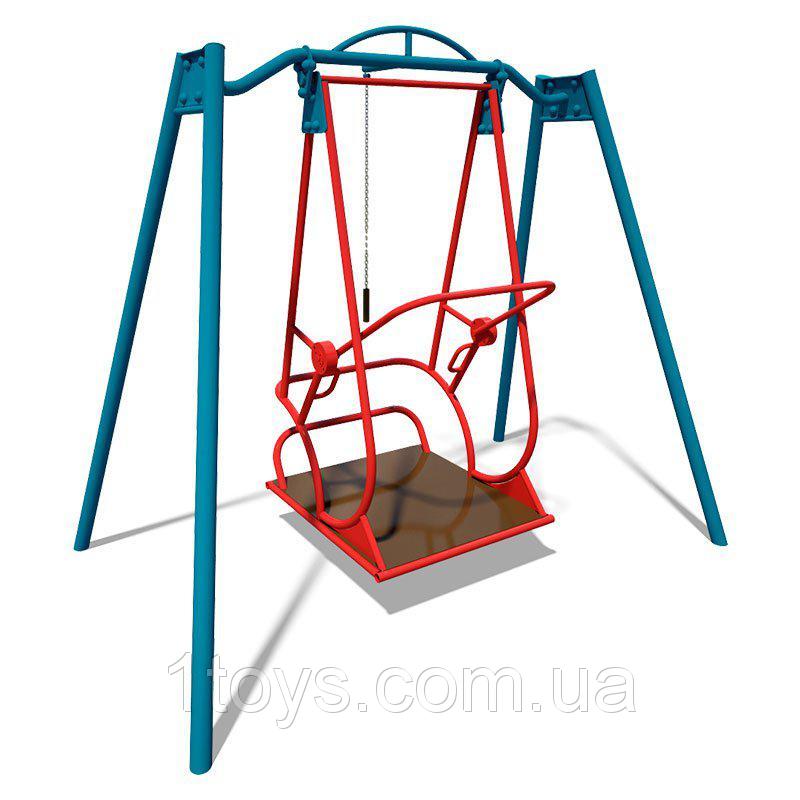 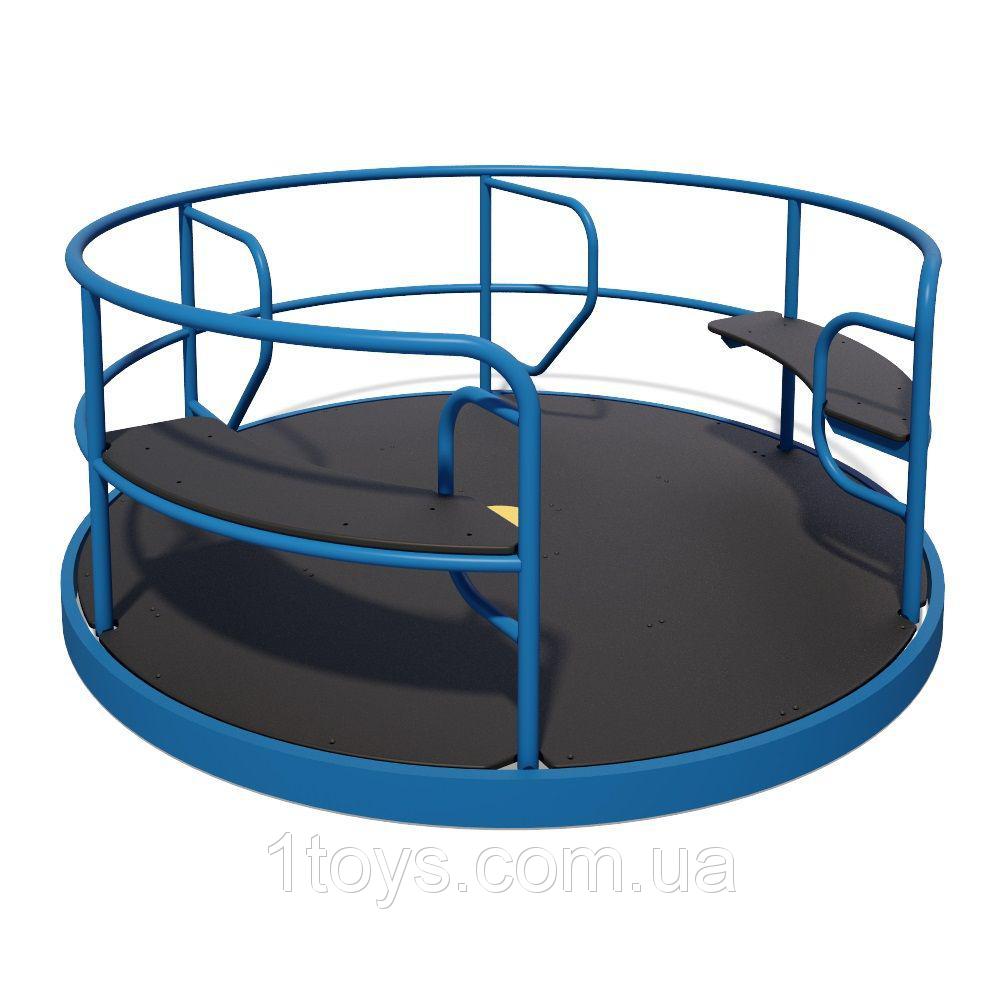 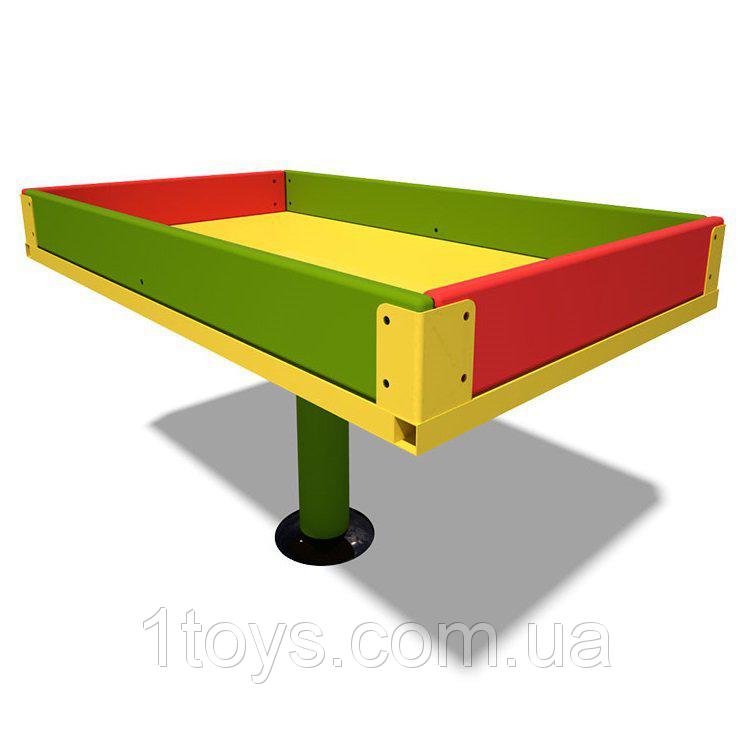 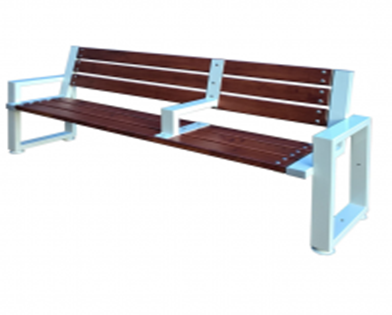